УПРАВЛЕНИЕ ФЕДЕРАЛЬНОЙ НАЛОГОВОЙ СЛУЖБЫ ПО Г. СЕВАСТОПОЛЮ
Порядок уменьшения налоговых обязательств по УСН и ПСН. Официальные разъяснения ФНС России. Порядок подачи уведомления об уменьшении налоговых обязательств по ПСН на сумму страховых взносов
начальник отдела камерального контроля специальных налоговых режимов 
Пожематкина Вероника Сергеевна
2024 год
Порядок уменьшения налога по УСН, ПСН
ПСН, УСН «Доходы»
УСН «Доходы-расходов»
ОПС + ОМС, 
исчисленные в порядке
 ст.430 НК РФ (за себя)
Страховые взносы 
за работников
Страховые взносы включаются 
в расходы по мере их уплаты
по факту уплаты в 
налоговом (отчетном) 
периоде
подлежащие уплате 
в данном налоговом 
периоде
Страховые взносы, срок уплаты которых приходится на первый рабочий день следующего года в соответствии с нормами п. 7 ст. 6.1 НК РФ, считаются подлежащими уплате в данном налоговом периоде. 
Например, фиксированный взнос за 2024 год должен учитываться при исчислении налога (авансовых платежей) по УСН за 2024 год, при этом срок уплаты указанных взносов – 31.12.2024
Суммы страховых взносов, определяемые в соответствии со статьей 430 НК РФ, уплаченные после 31 декабря 2022 года за расчетные периоды, предшествующие 2023 году, уменьшают исчисленную за налоговые (отчетные) периоды 2023 - 2025 годов сумму налога (авансовых платежей по налогу).
2
Порядок уменьшения налоговых обязательств по УСН и/или ПСН на страховые взносы, исчисленные в размере 1% с доходов, превышающих 300 тыс. рублей
Письмо ФНС России от 25.08.2023 № СД-4-3/10872@
Для целей уменьшения налога по УСН и/или налога по ПСН за налоговый период (отчетные периоды) 2023 года на страховые взносы, исчисленные в размере 1% с доходов, превышающих 300 тыс. рублей, за расчетный период 2023 года, уплата которых в соответствии с пунктом 2 статьи 432 НК РФ должна быть осуществлена не позднее 01.07.2024, такие страховые взносы могут быть признаны налогоплательщиком подлежащими уплате как в 2023 году, так и в 2024 году.
Письмо ФНС России от 08.04.2024 № СД-4-3/4104@
Аналогичный порядок в 2024 году
ВАЖНО! указанная сумма страховых взносов, на которые налогоплательщиком уменьшен налог (авансовые платежи по налогу) по УСН и/или налог по ПСН за налоговый период (отчетные периоды) 2024 года, повторно не учитывается при уменьшении налога (авансовых платежей по налогу) по УСН и/или налога по ПСН за налоговый период (отчетные периоды) 2025 года.
3
Пример
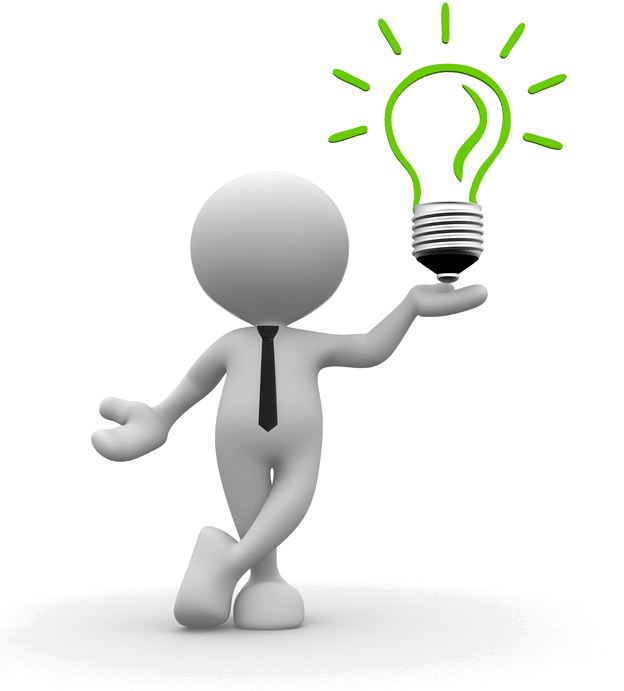 Налогоплательщик в 2024 и 2025 годах применяет УСН с объектом налогообложения в виде доходов.
Доходы налогоплательщика от предпринимательской деятельности, в отношении которой применяется УСН, составили:
1 000 000 руб. за 2024 год;
1 500 000 руб. за 2025 год.
Страховые взносы в размере 1% с доходов, превышающих 300 тыс. руб., за 2024 год составляют 7 тыс. рублей ((1 000 000 – 300 000) * 1%).
Сумма налога, исчисленная по УСН, за налоговые периоды 2024 и 2025 годов следующая:
60 тыс. рублей за 2024 год (1 000 000 * 6%);
90 тыс. рублей за 2025 год (1 500 000 * 6%).
При этом налогоплательщик уменьшил налог по УСН за 2024 год только на 5 тыс. рублей из 7 тыс. рублей исчисленных страховых взносов в размере 1% с доходов, превышающих 300 тыс. рублей, за 2024 год.
В указанной ситуации налогоплательщик вправе использовать оставшуюся сумму указанных страховых взносов в размере 2 тыс. рублей при уменьшении налога (авансовых платежей) по УСН за налоговый период (отчетные периоды) 2025 года.
Сумма страховых взносов в размере 5 тыс. руб., учтенная при исчислении налога по УСН за 2024 год, повторно не учитывается при уменьшении налога (авансовых платежей) по УСН за налоговый период (отчетные периоды) 2025 года.
4
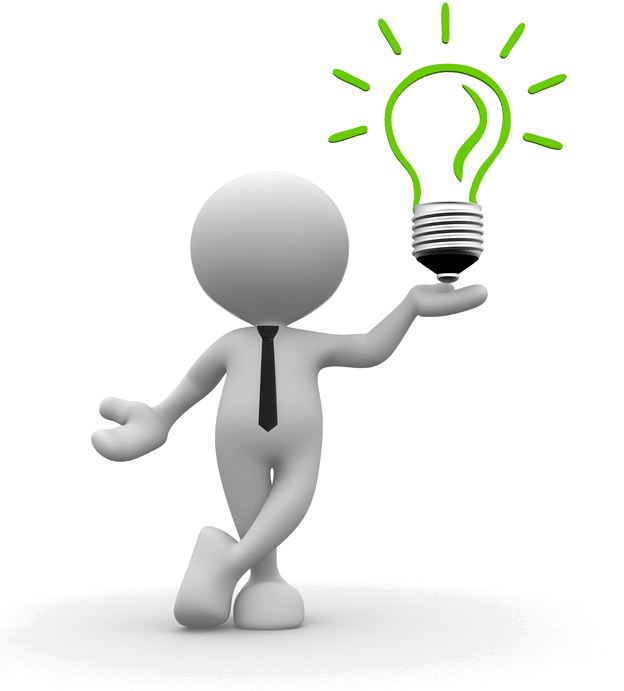 Порядок подачи Уведомления
Уменьшение налоговых обязательств по ПСН производится налоговым органом, которым выдан патент на право применения ПСН
Срок подачи уведомления НК РФ не устанавливает. 
ОДНАКО, рекомендуем подавать уведомление за 20 рабочих дней до крайнего срока уплаты налога по ПСН (срок рассмотрения уведомления — 20 дней, письмо ФНС России от 11.08.2023 № БВ-4-7/10353@)
 ИП вправе сам решить, на какую сумму (в пределах суммы взносов, подлежащей уплате в налоговом (отчетном) периоде) уменьшать налог по ПСН. Переплата на ЕНС для зачета не требуется.

Основные причины отказа:
ИП заявил к уменьшению сумму, большую, чем причитается к уплате в отчетном (налоговом) периоде;
Налоговые обязательства по ПСН уже уменьшены.
5
БЛАГОДАРЮ  ЗА  ВНИМАНИЕ
30 января 2015 года